Alix DUMAS
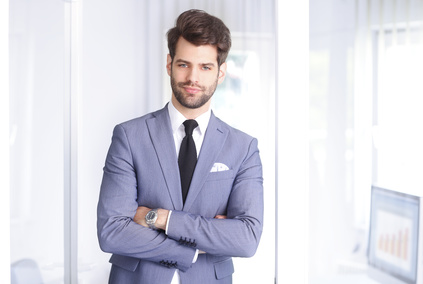 DESENHADOR GRÁFICO
twitter.com/adumont           linkedin.com/adumont           facebook.com/adumont
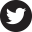 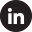 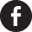 Objetivo
Lorem ipsum dolor sit amet, consectetur adipiscing elit. Morbi tristique sapien nec nulla rutrum imperdiet. Nullam faucibus augue id velit luctus maximus. Interdum et malesuada fames ac ante ipsum primis in faucibus. Etiam bibendum, ante nec luctus posuere, odio enim semper tortor, id eleifend mi ante vitae ex. Sed molestie varius erat a aliquet.
Formaçao
2001 - 2005
UNIVERSIDADE
Grau
Lorem ipsum dolor sit amet
2001 - 2005
UNIVERSIDADE
Grau
Lorem ipsum dolor sit amet
2001 - 2005
UNIVERSIDADE
Grau
Lorem ipsum dolor sit amet
2001 - 2005
UNIVERSIDADE
Grau
Lorem ipsum dolor sit amet
Experiência profissional
CARGO EXERCIDO | Empresa
Lorem ipsum dolor sit amet, consectetur adipiscing elit. Morbi tristique sapien nec nulla rutrum imperdiet. Nullam faucibus augue id velit luctus maximus. Interdum et malesuada fames ac ante ipsum primis in faucibus. 

CARGO EXERCIDO | Empresa
Lorem ipsum dolor sit amet, consectetur adipiscing elit. Morbi tristique sapien nec nulla rutrum imperdiet. Nullam faucibus augue id velit luctus maximus. Interdum et malesuada fames ac ante ipsum primis in faucibus. 

CARGO EXERCIDO | Empresa
Lorem ipsum dolor sit amet, consectetur adipiscing elit. Morbi tristique sapien nec nulla rutrum imperdiet. Nullam faucibus augue id velit luctus maximus. Interdum et malesuada fames ac ante ipsum primis in faucibus. 

CARGO EXERCIDO | Empresa
Lorem ipsum dolor sit amet, consectetur adipiscing elit. Morbi tristique sapien nec nulla rutrum imperdiet. Nullam faucibus augue id velit luctus maximus. Interdum et malesuada fames ac ante ipsum primis in faucibus.
Personalidade
Qualificações
PowerPoint

GRC

Excel
Sério

Criativo

Organizado
Lorem ipsum dolor sit amet, consectetur adipiscing elit. Morbi tristique sapien nec nulla rutrum imperdiet. Nullam faucibus augue id velit luctus maximus. Interdum et malesuada fames ac ante ipsum primis in faucibus.
Idiomas
Inglês
Francês
Telefone: 000 111 333 | Celular: 000 222 444 | Endereço: 12 Street Name, Lisboa